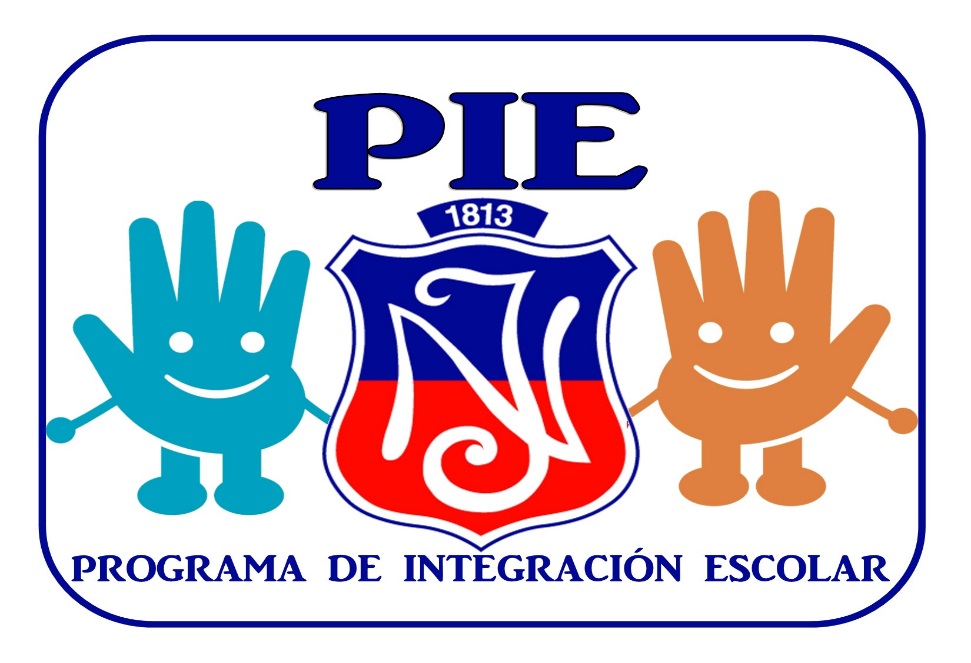 ESTIMULACIÓN COGNITIVA 2
La mente sí puede explorar, mientras nos cuidamos en casa
Estimulación sensorial

           Desafíos
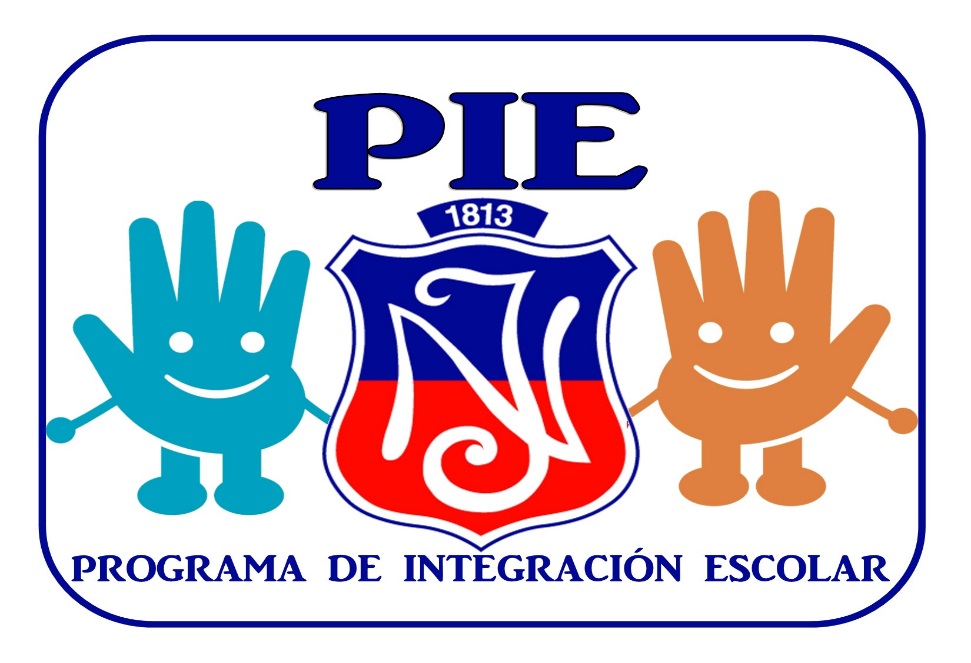 Percepción visual
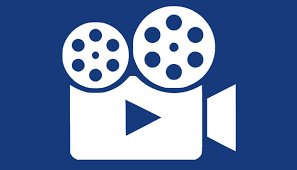 Percepción Auditiva
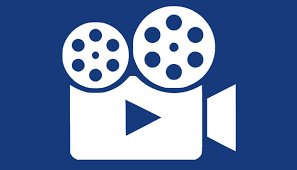